Introduction to Sociology
Chapter 2 b
Culture
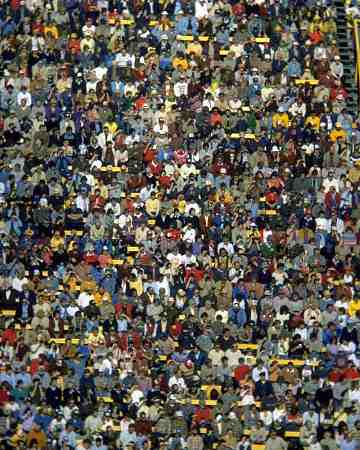 Resource Person	Ms Mahwish Talib
Prepared For BPA 2nd  Semester
CULTURAL UNIVERSALS AND CULTURAL VARIABILITY
Culture is an abstraction, most of its elements cannot be seen or touched, we can only describe what people do and the explanations they give for their conduct. 
Culture provides a framework for social arrangements that regulate daily life and that meet personal and collective needs.
Cultural Universals
Because every culture must deal with human limitations and possibilities, and because every group must solve the same problems of survival, certain types of arrangements are found in every culture. These are the Cultural Universals. The earliest pre humans had to find solutions to immediate problems of both personal and collective survival. Securing food, maintaining order, producing and training new members, and developing group unity. When organized into patterned regularities of behavior these necessary elements of individual and group survival are called institutional spheres, the society’s economic system, its political structure, its family system, its educational processes, and its belief system.
Cultural Variability
But the content, the specific details of the institutional spheres, and the ways in which these traits are linked together will be different from one society to another, shaped by geography and history. These process accounts for Cultural Variability. The varieties of customs. beliefs and artifacts that human have devised to meet universal needs.
ETHNOCENTRISM
Ethnocentrism is the tendency to view ones own culture as the most superior. Here we apply our own cultural values to judge the behavior and beliefs of people of other culture. Ethnic groups have certain beliefs. values, habit, customs, norms and a common back-ground. They consider themselves different from others and special because they have different cultural features like their language, religion, historical experience, geographic isolation, kinship, race and a common descent etc. All this gives them a sense of solidarity. Ethnicity is identifying with and feeling groups because of their own affiliation. Ethnic diversity may leads to positive group interaction or co-existence or conflict. The positive group interaction will result in a pluralistic society but the conflict will lead to ethnocentrism. Modern society is multicultural. Root of ethnocentrism is ethnic conflict is prejudice and discrimination. Prejudice is devaluing, looking down at, a group for its values and attributes.
ETHNOCENTRISM
Ethnocentrism is a cultural attitude that ones own culture is the best. We evaluate other culture on the basis of our own cultural perspective. It is the tendency to consider our cultural pattern as normal and therefore superior to all other cultural. It is a value judgment about oneself and others. By devaluing others we deny them equal opportunities in life. This prejudicial attitude was called by Sumner as ethnocentrism. It is taking for granted like superiority of one own culture. It is a view of things in which ones own culture is at the center of everything and all others are scaled with reference to it. Not only different community groups are ethnocentric but even within a community there can be discrimination as high and low caste, educated and illiterate. There are no human groups or even individuals who are not ethnocentric at least to some extent. Ethnocentrism provides for group identity, unity and loyalty. For example it reinforces the sprit of nationalism and patriotism.
ETHNOCENTRISM merits
Ethnocentrism can serve a valuable function is societies, if the members of a society believe that the norms and values of their culture are right and goods, they will be more likely to subscribe to them. But ethnocentrism also poses a danger in that it can lead to social isolation, inhibiting cultural exchanges that promote growth and development. The successful society must therefore have mechanisms for overcoming excessive ethnocentrism and facilitating cultural exchange.
ETHNOCENTRISM Demerits
People often make judgments about other cultures according to the customs and values of their own, a practice sociologist’s call ethnocentrism. Ethnocentrism can lead to prejudice and discrimination and often and results in the repression of domination of one group by another. Immigrants, for instance, often encounter hostility when their manners, dress eating habits, or religious beliefs differ markedly from those of their new neighbors. Because of this hostility and because of their own ethnocentrism, immigrants often establish their own communities in their adopted country.
In the world today ethnocentrism has become a serious political problem because nations are very interdependent, people from many societies and cultures must interact with one another, and world survival may depend on a greater appreciation of the practices of others. Modern societies rely on formal education to combat ethnocentrism and considerable proportion of every child’s education is spent in the study of other cultures. But such education is not always effective or sufficient.
cultural relativism
The recognition that social group and cultures must be studied and understood on their own terms before valid comparisons can be made, cultural relativism frequently is taken to mean that social scientists never should judge the relative merits of any group or culture. This is not the case. Cultural relativism is an approach to doing objective cross-cultural research. It dose not require researchers to abdicate their personal standards. In fact, good social scientists will take the trouble to spell out exactly what their standards are so that both researchers and reader will be alert to possible bias in their studies.
Cultural Relativism is opposite of ethnocentrism. This is under standing other cultures not from ones own cultural standard but in the context of that culture only. This is trying to understand other cultures rather than criticizing them as ‘Strange’ less civilized etc. Cultural relativism is value neutral and objective. Cultural relativism stresses the point that the variety in culture is due to different norms and values of a society. Cultural relativism emphasizes that there is no cultural superiority or inferiority but they are relative to their context.
Culture Shock
Sometime travelers are unable to adjust easily to a foreign culture, they may become anxious, lose their appetites, or even feel sick. Sociologists use the term Culture Shock to describe the difficulty people have adjusting to a new culture that differs markedly from their own.
Culture shock can also be experienced, within a person’s own society. Example the army recruits having to adapt to a whole new set of behaviors, rules and expectations in basic training a new cultural setting.
XENOCENTRISM
Xenocentrism is the opposite of ethnocentrism which means a group of people prefers the ideas .
“Xenocentrism” is the tendency to assume that aspects of other culture are superior to one’s own. Xenocentrism is the preference for the products, styles or ideas of someone else’s culture rather than one’s own. 
Xenocentrism is a word which means “preference for a foreign culture. It is exact opposite of ethnocentrism. It is a belief that our own products styles or ideas are inferior to the ideas, styles of the other.
CULTURAL CHANGE
Culture is not a static system, elements of culture change from time to time. Cultures have evolved over thousands of years. Societies have abandoned many of the belief systems and cultural practices which are not consistent with scientific evidence today.
Culture lag
Culture lag is a concept introduced by William Ogburn to explain how various elements of culture change at a different pace and with what consequences. Usually the elements of culture related to technology change faster rate than non-material elements as a result of new invention. But society is considered to be system in equilibrium with interrelated parts. Therefore, when some parts of society change more rapidly than others, such changes cause disruption in the social system. It takes time for all related parts of society to change and adapt to the new situation. This delay, is known as cultural lag, affects every society.
When the bicycles first came out with leather seats many Hindus refused to ride them because of the belief leather pollutes. Soon, the seat was covered with plastic or fabric.
In some parts of South Asia including Pakistan and India people still refuse vaccinations against polio and measles. In many cities people who use to pull manual rickshaws have changed over to auto rickshaws. Changes in technology bring about changes in occupation and lifestyles.